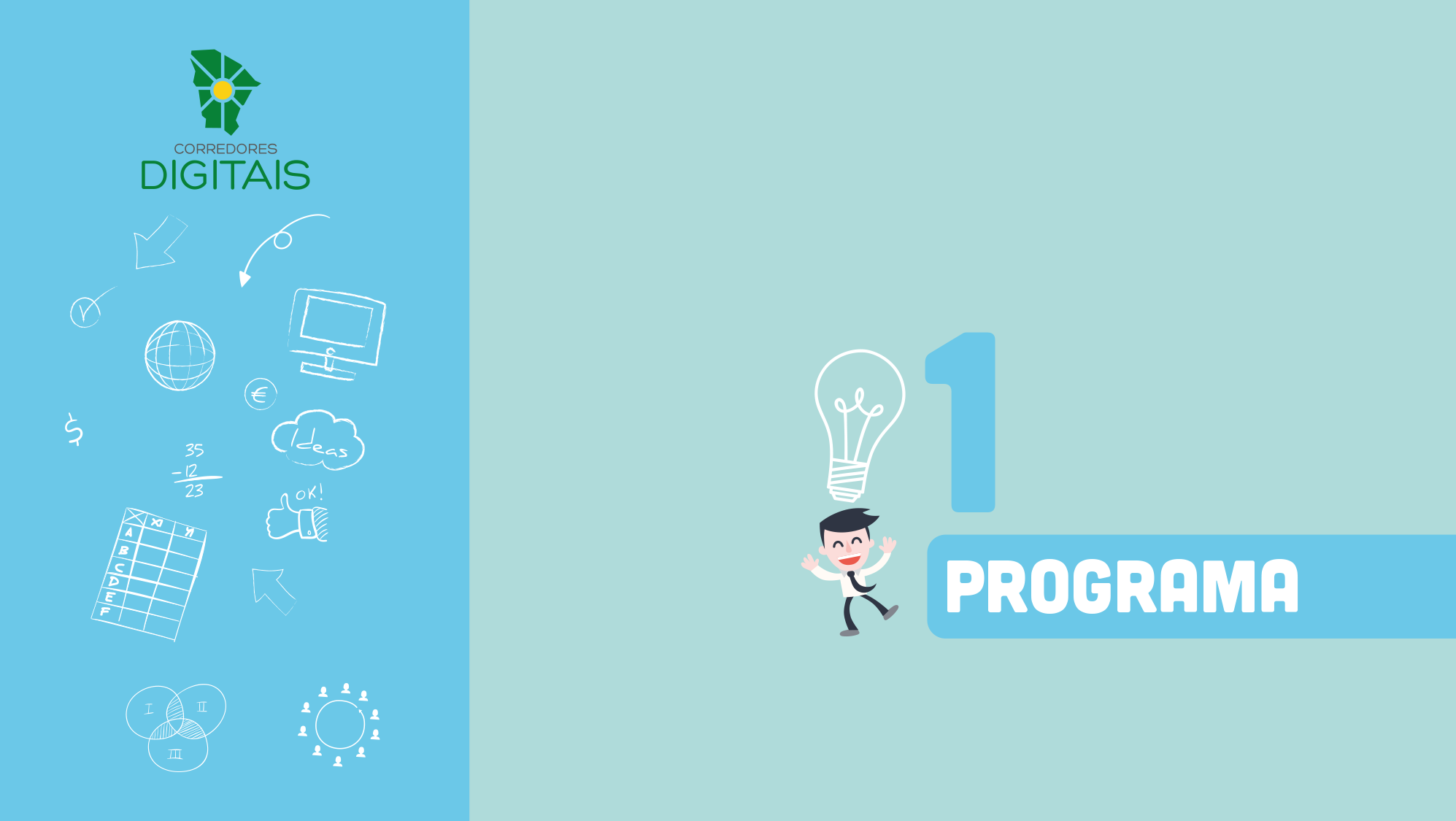 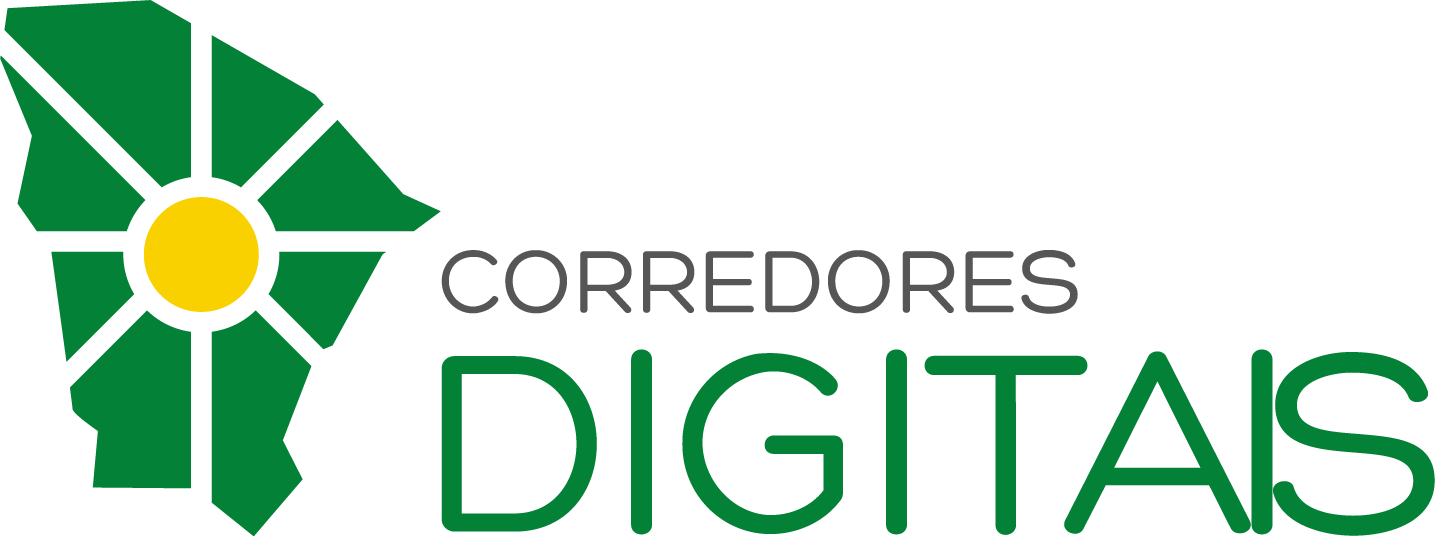 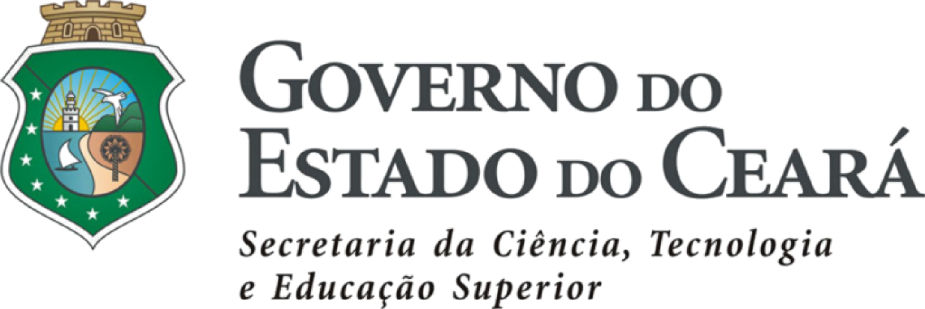 É um programa de ACELERAÇÃO de ideias ou projetos inovadores em negócios sustentáveis.
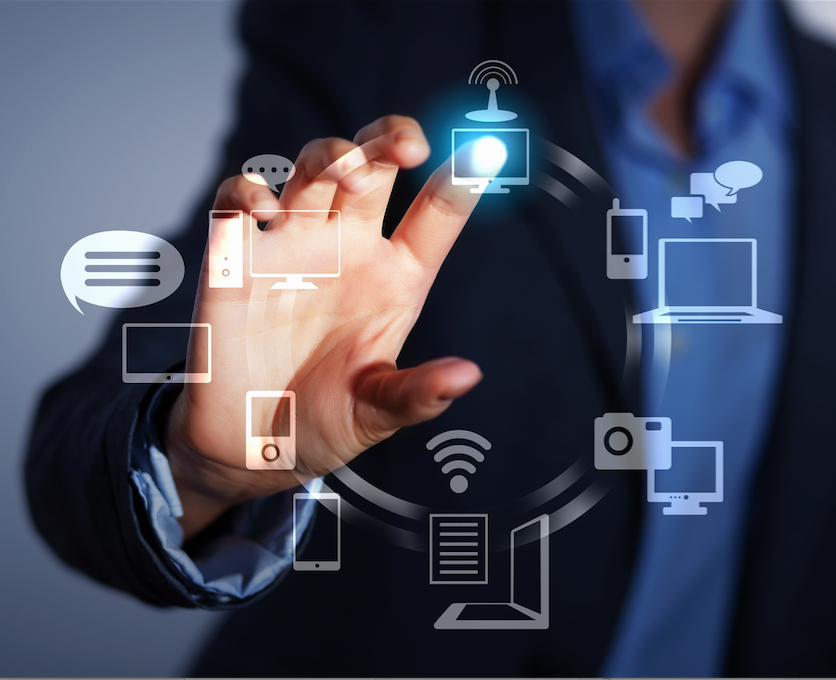 Promover a

Inovação Tecnológica
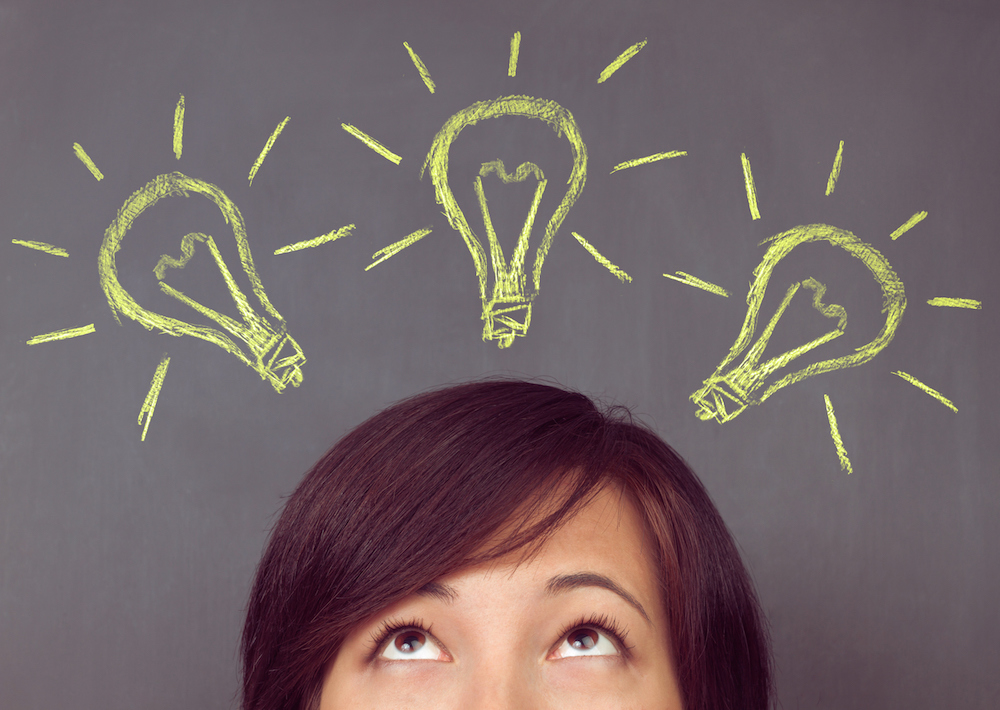 Estimular o 

Potencial Inovador
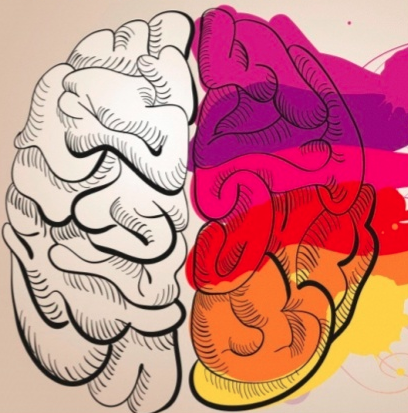 Fomentar

Cultura Empreendedora
Como participar
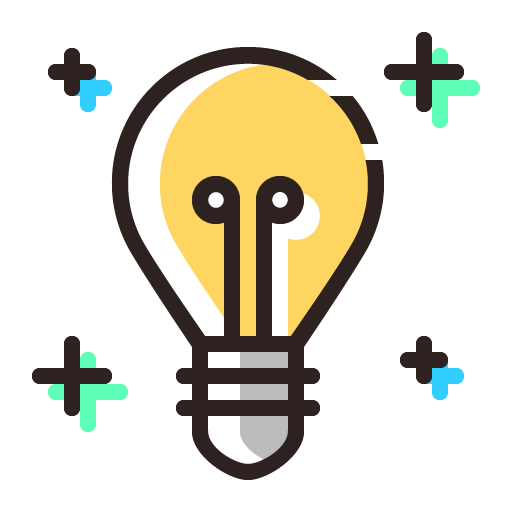 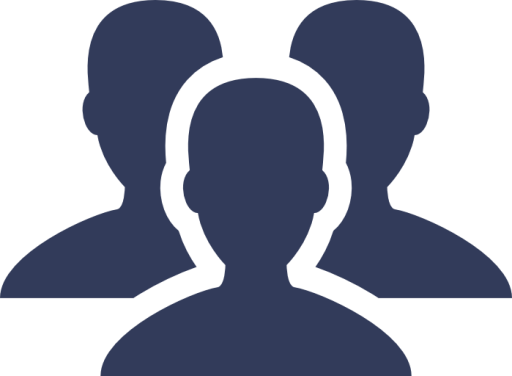 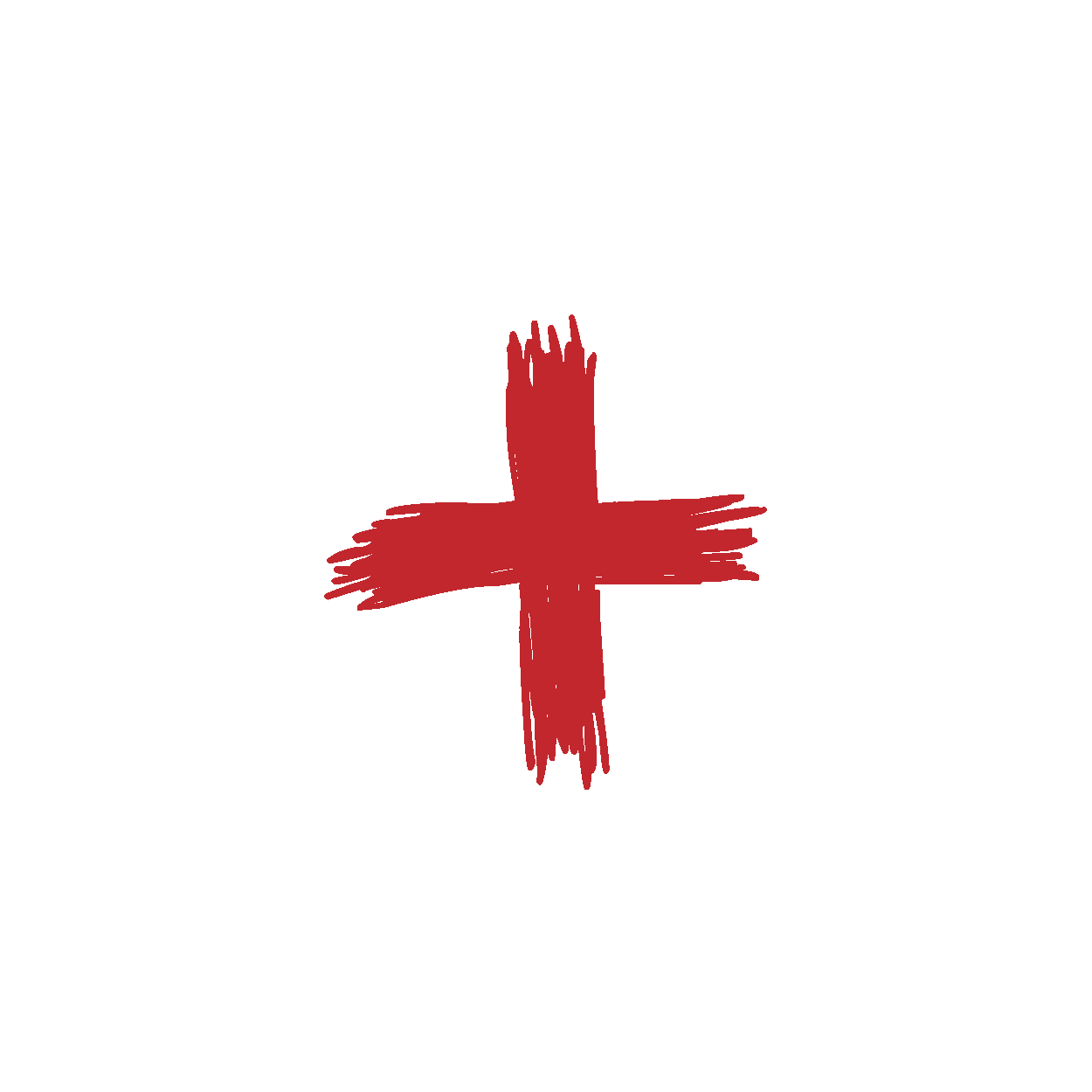 TIME
IDÉIA
INVENÇÃO
PROTÓTIPO
Áreas Prioritárias
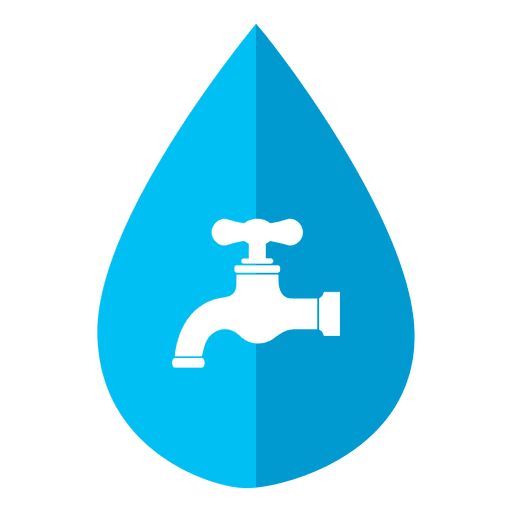 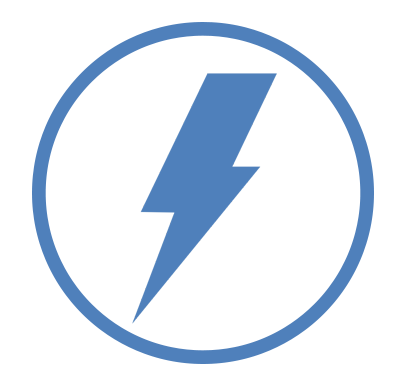 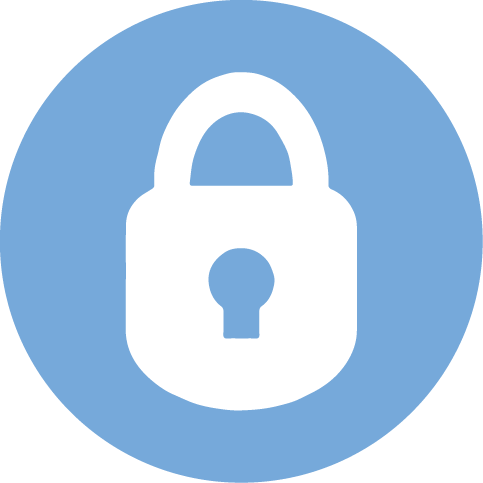 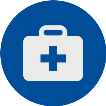 ENERGIA
SEGURANÇA
ÁGUA
SAÚDE
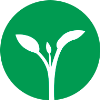 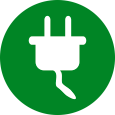 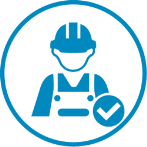 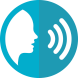 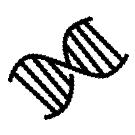 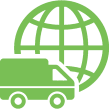 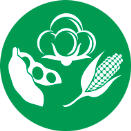 LOGÍSTICA
TIC
BIOTECNOLOGIA
MEIO AMBIENTE
CONSTRUÇÃO
ALIMENTOS
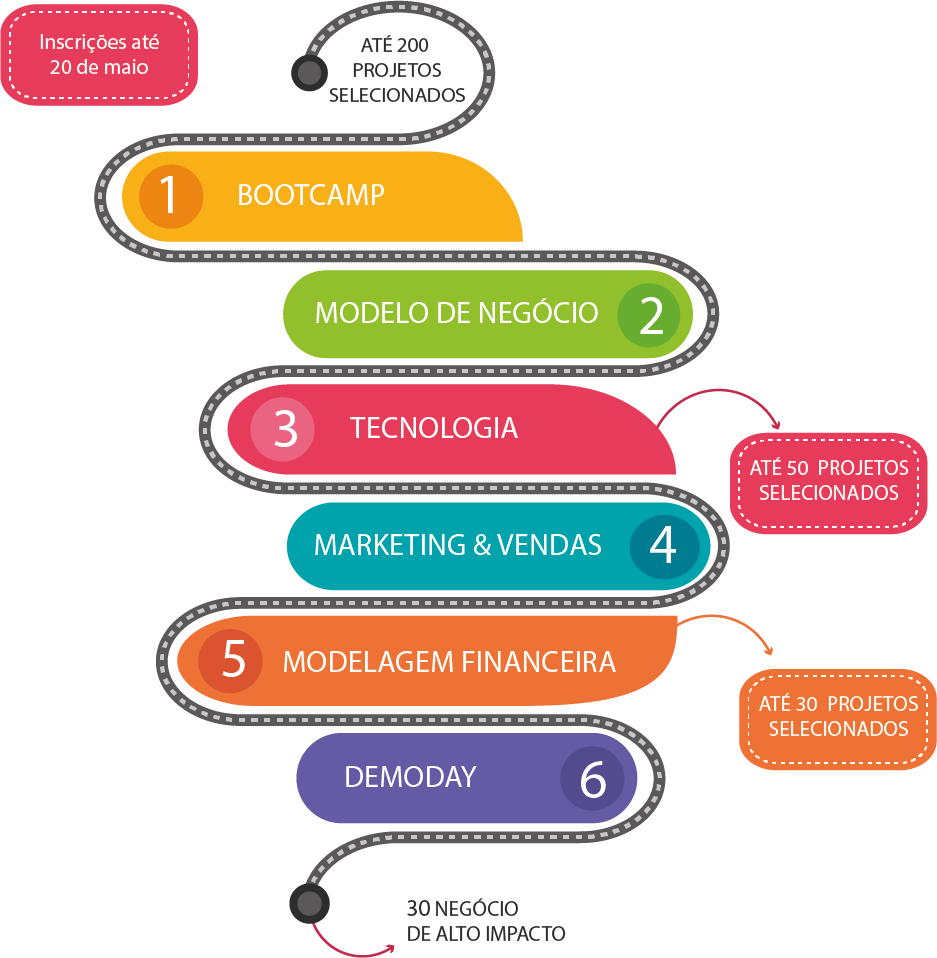 Inscrições até 20 de Maio
Benefícios
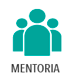 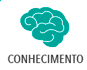 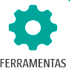 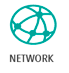 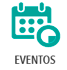 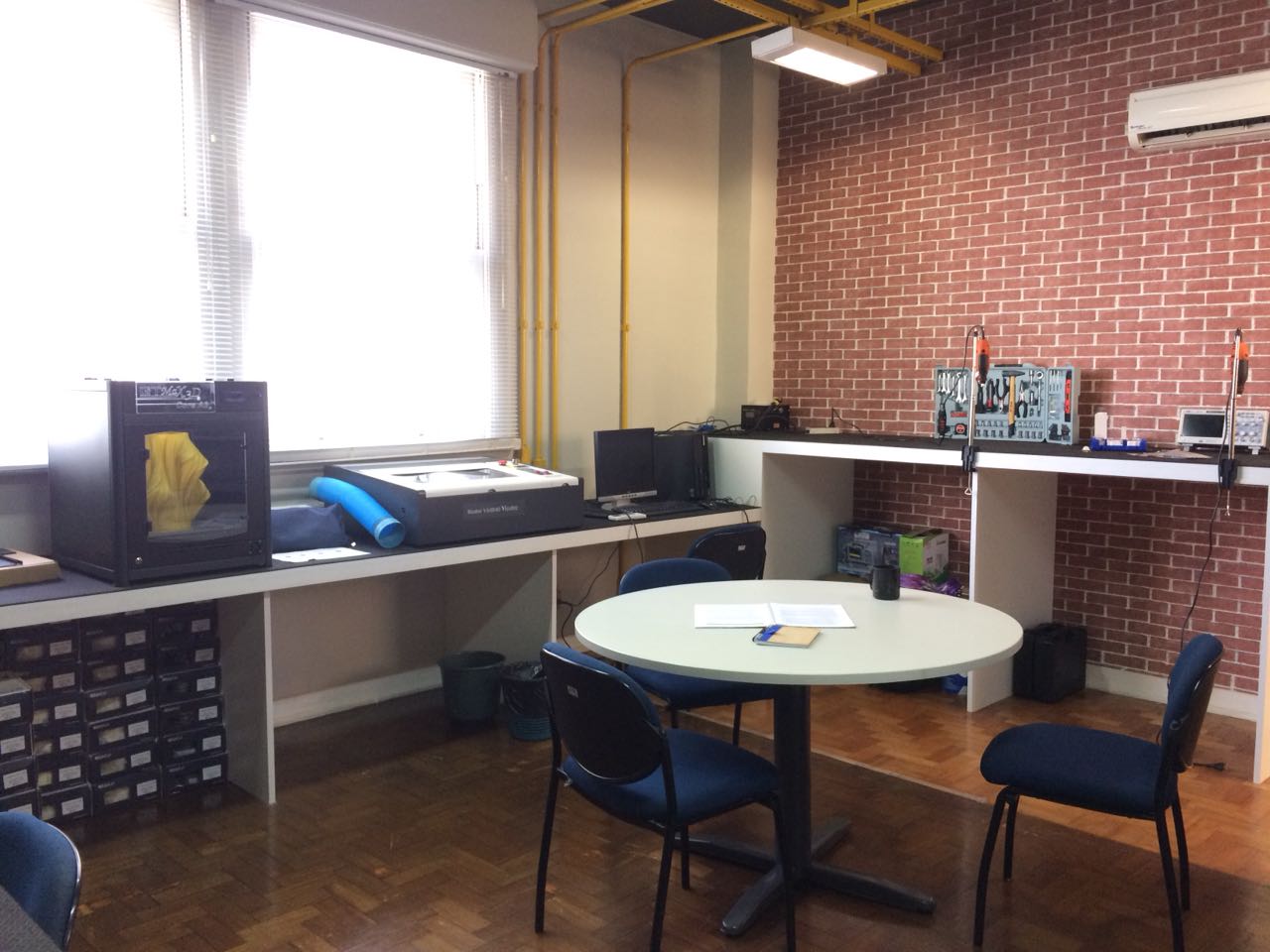 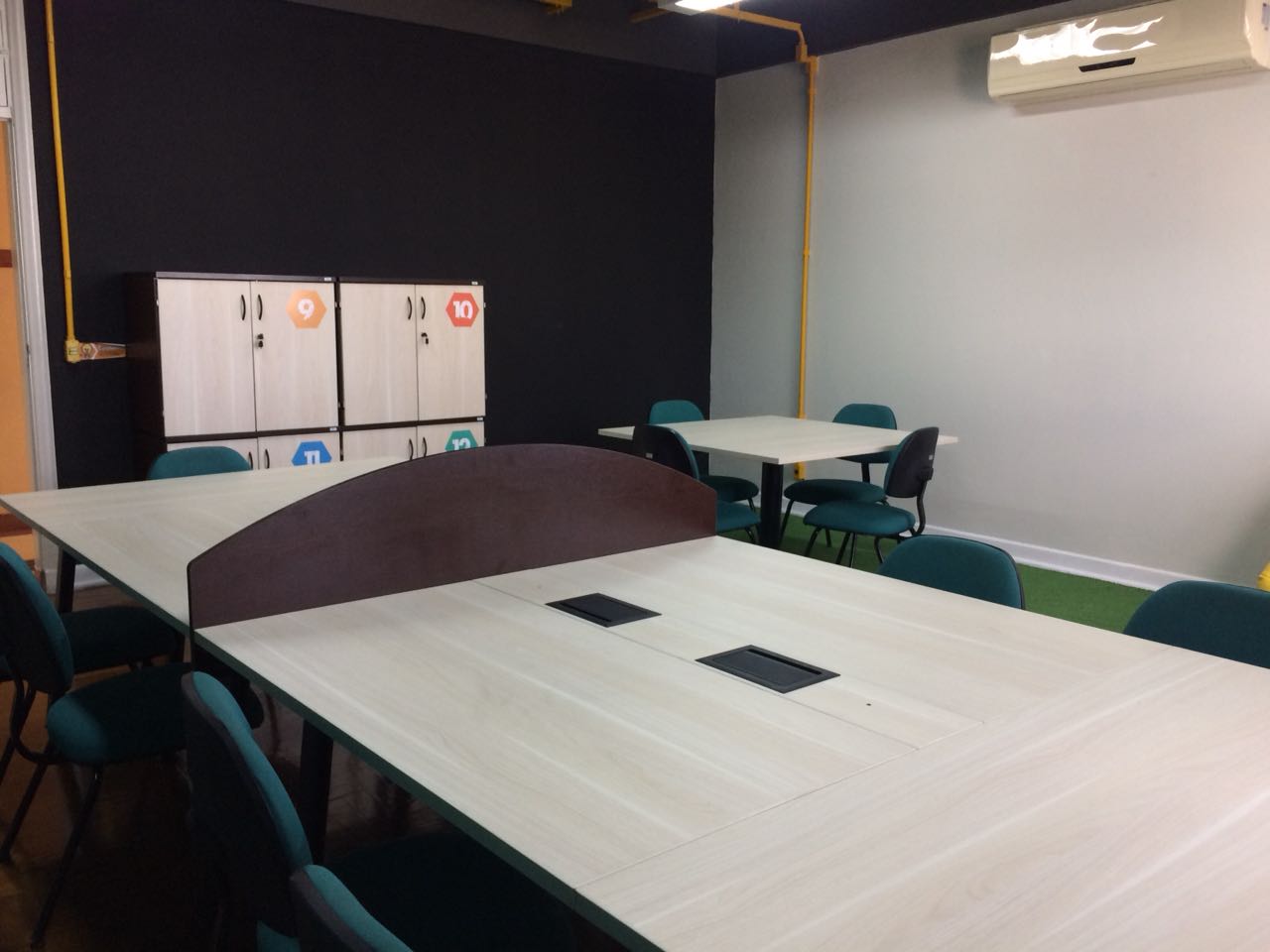 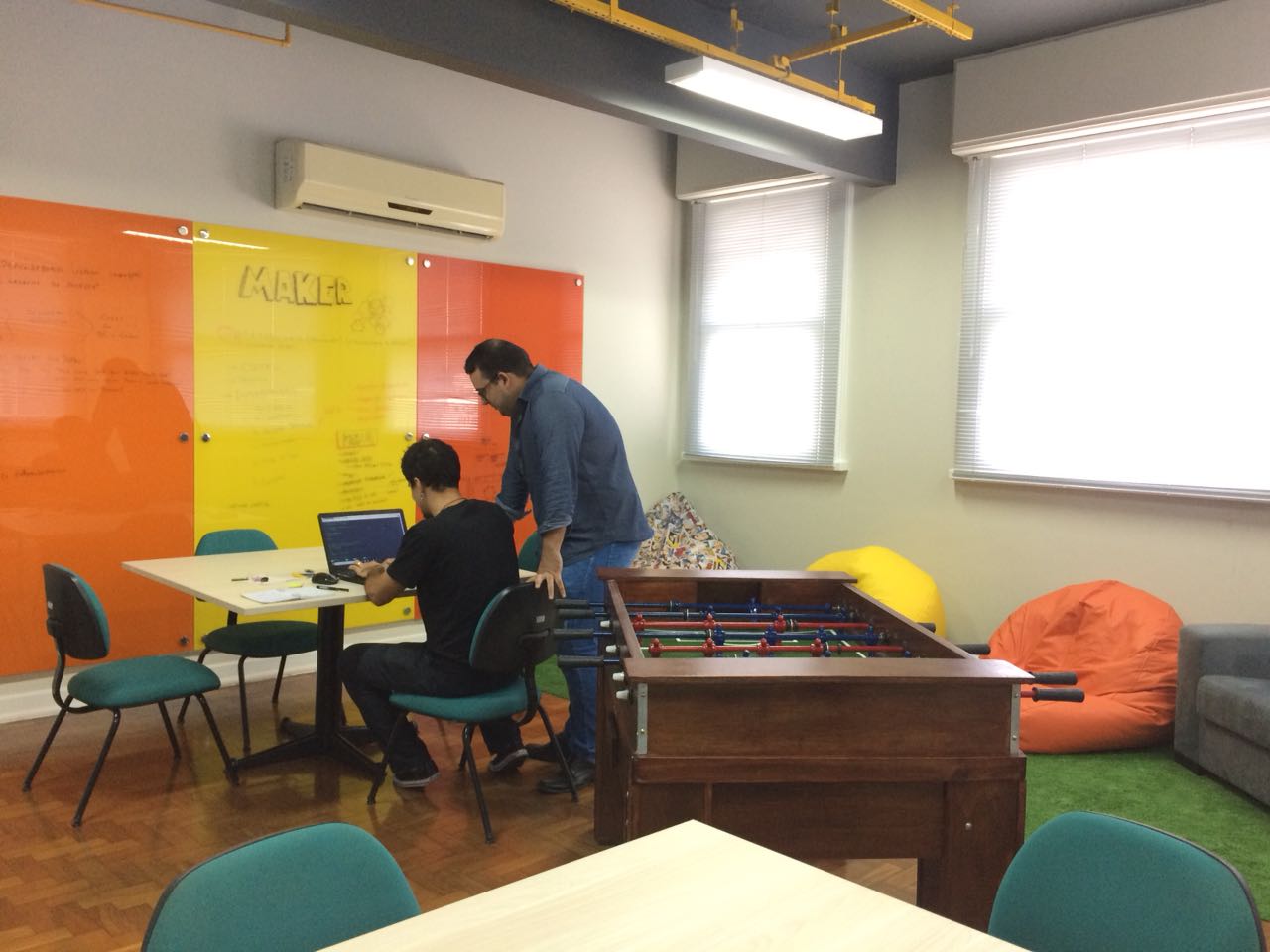 CriarCe - FabLab
Alguns números
+1000
Jovens 
Impactados
+40
Municípios
Atendidos
+200
Projetos
Apoiados
+10
Participação
Eventos Nacionais
+10
Seleção Programas
Aceleração
1Milhão
Faturado
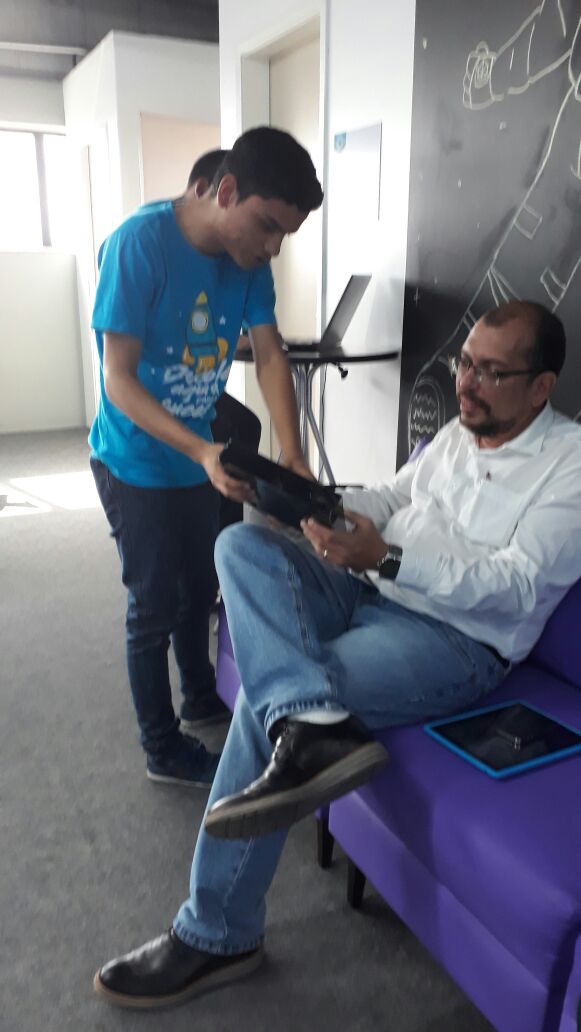 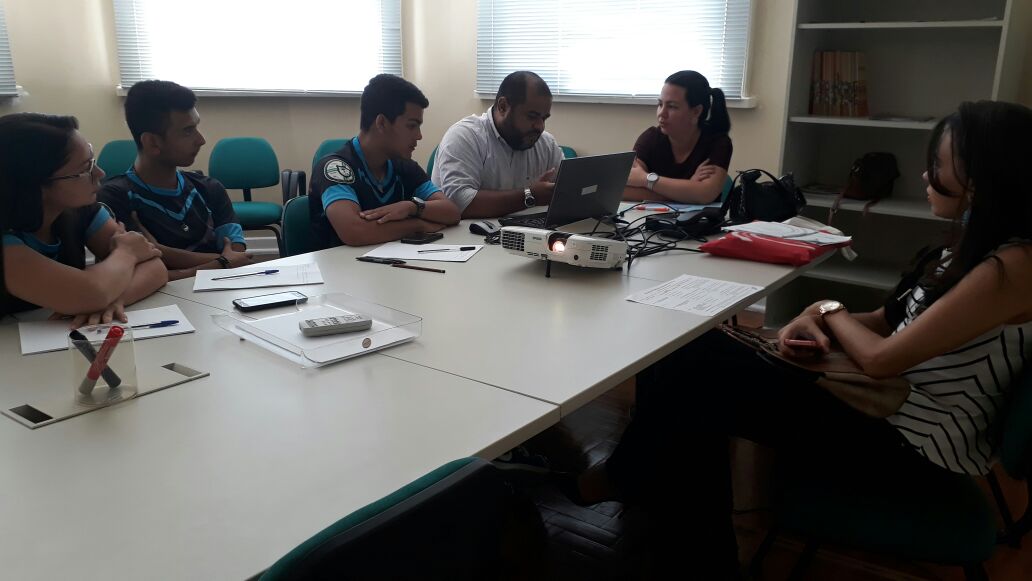 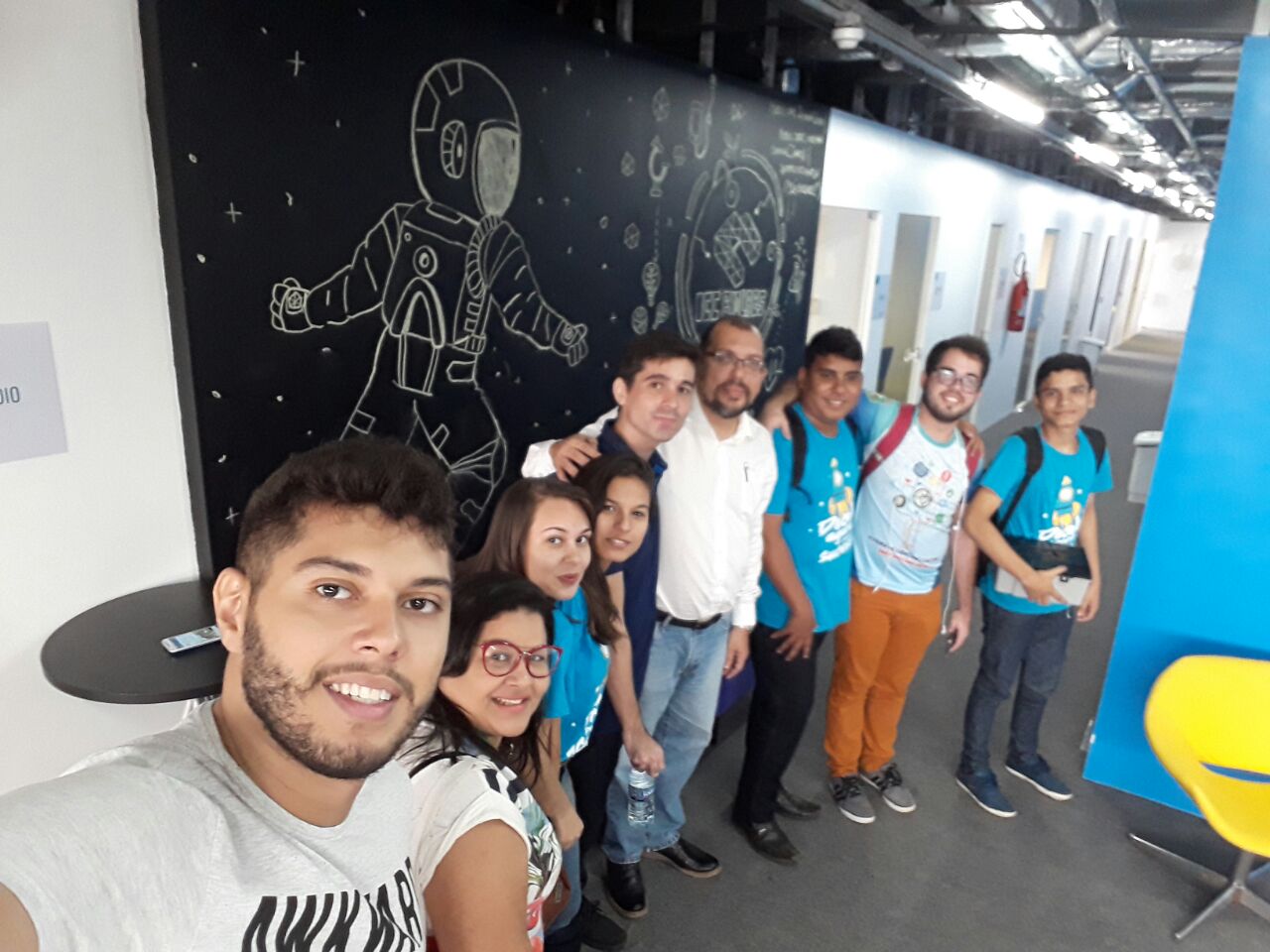 CONEXÕES
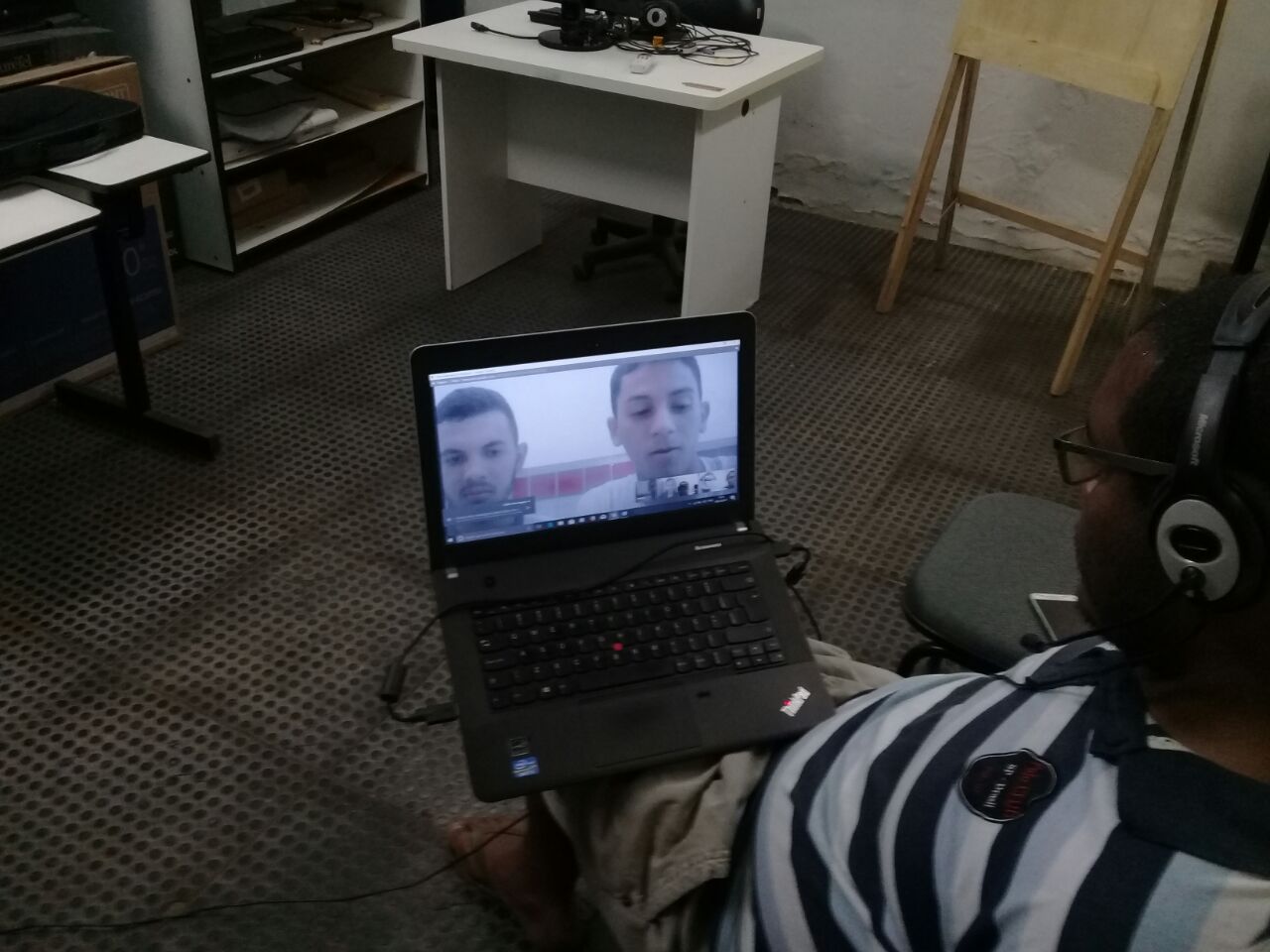 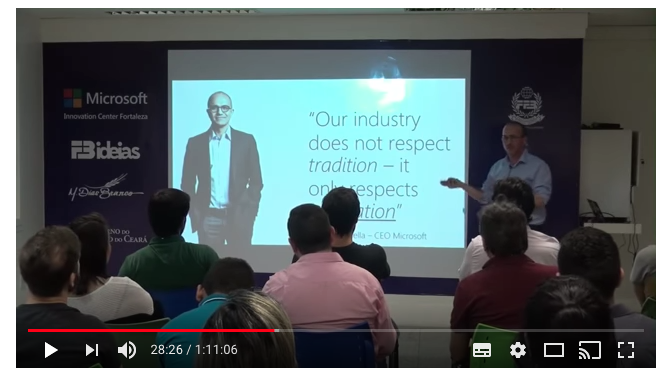 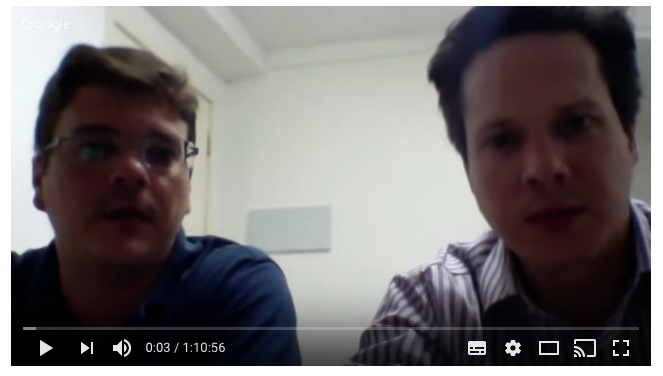 CONEXÕES
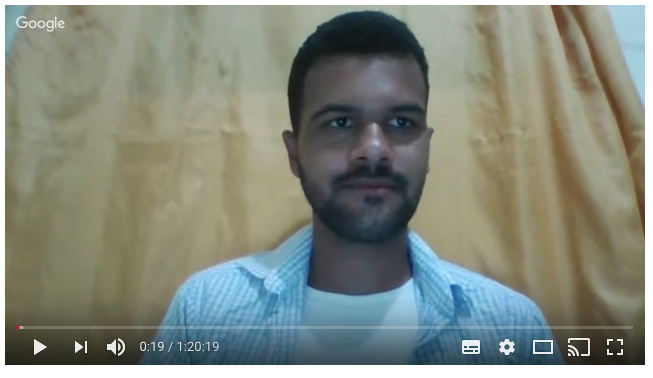 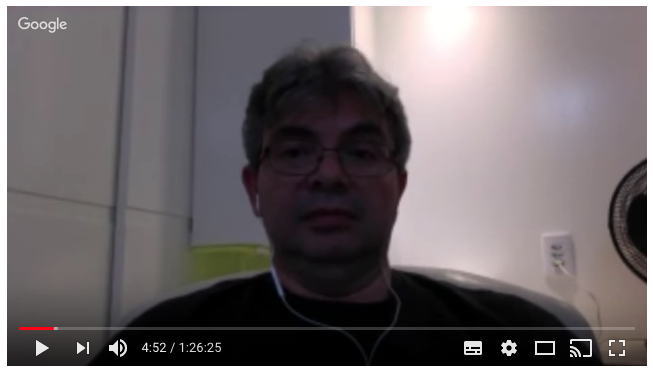 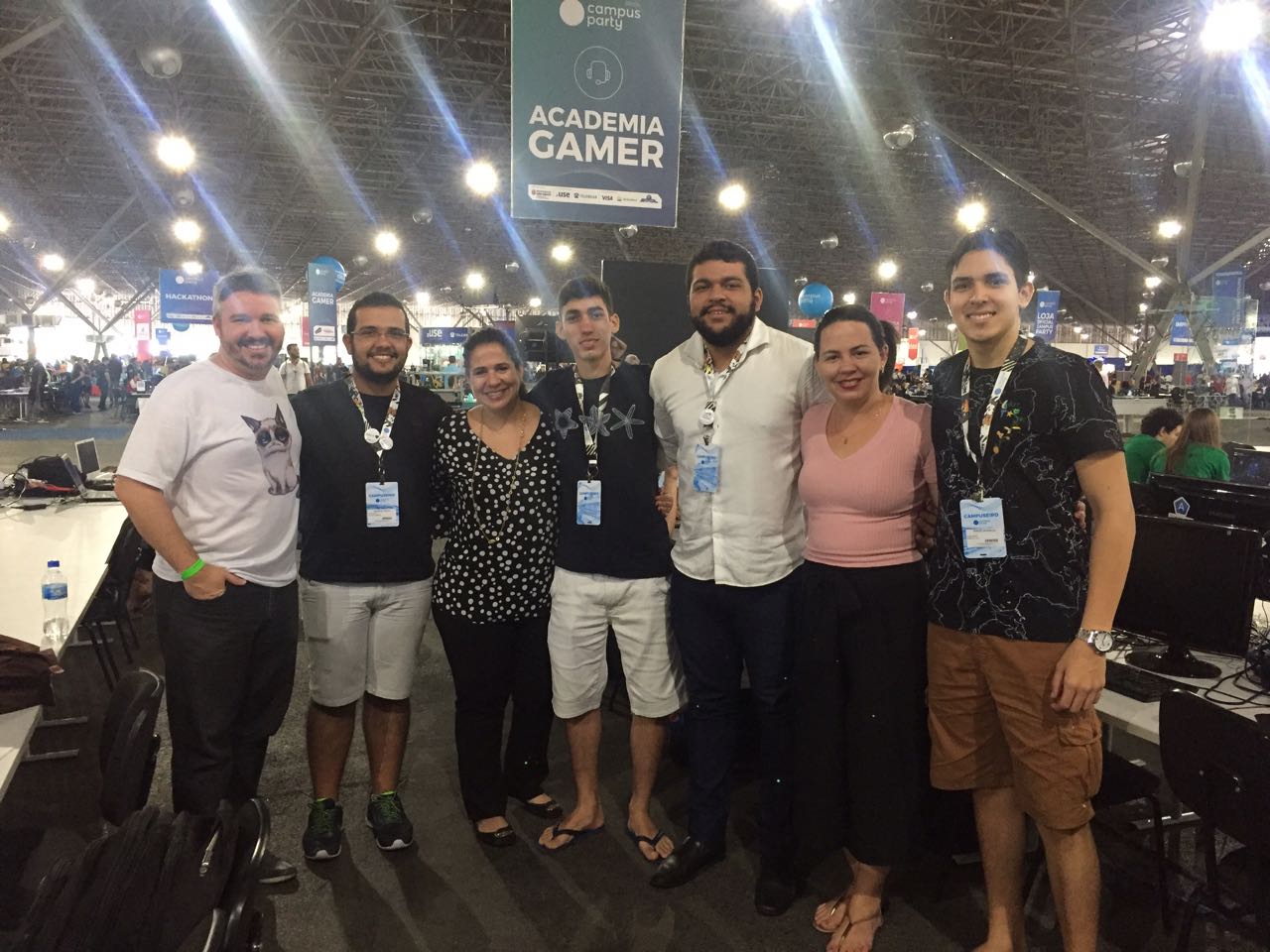 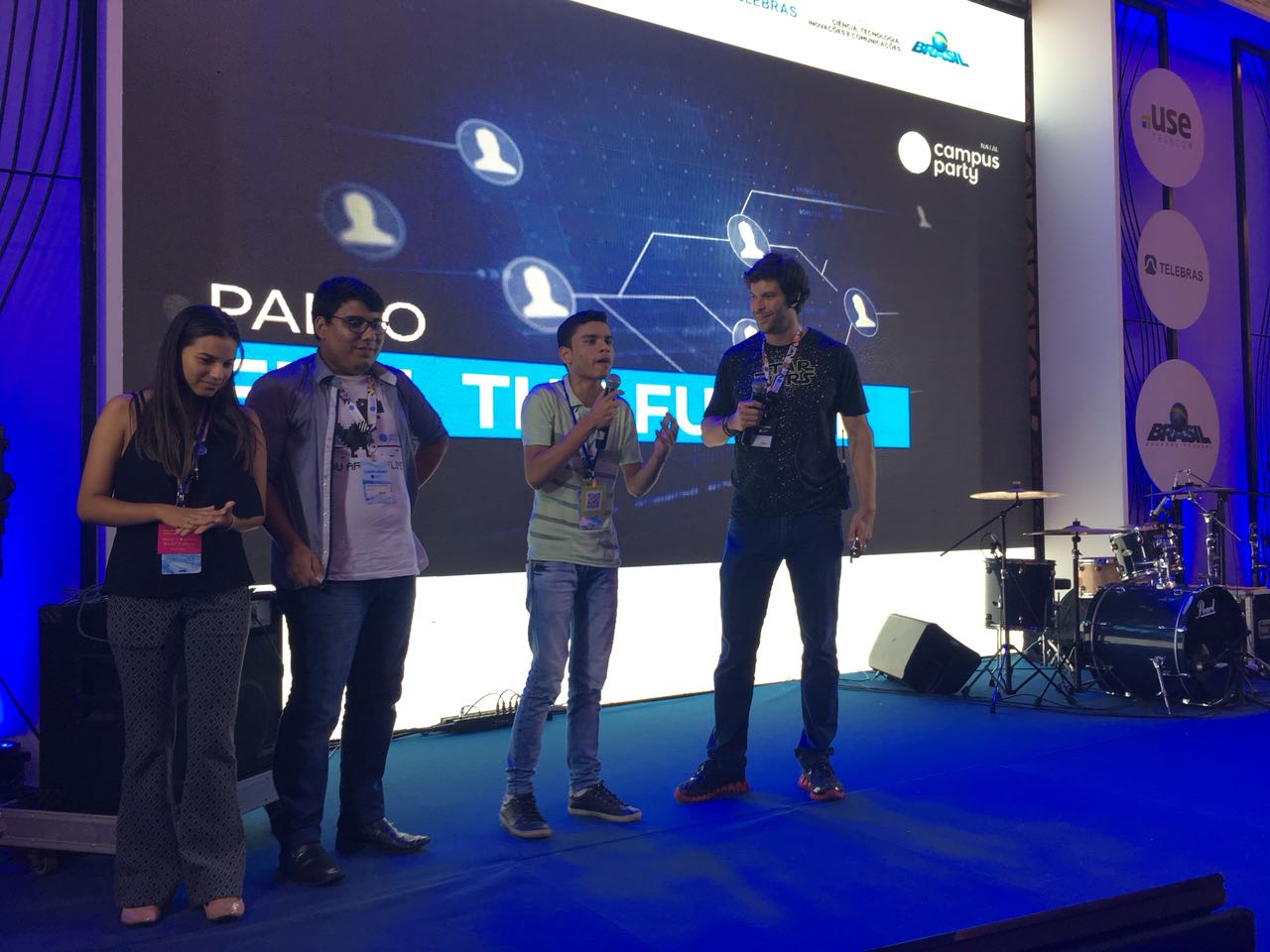 AMONTADA
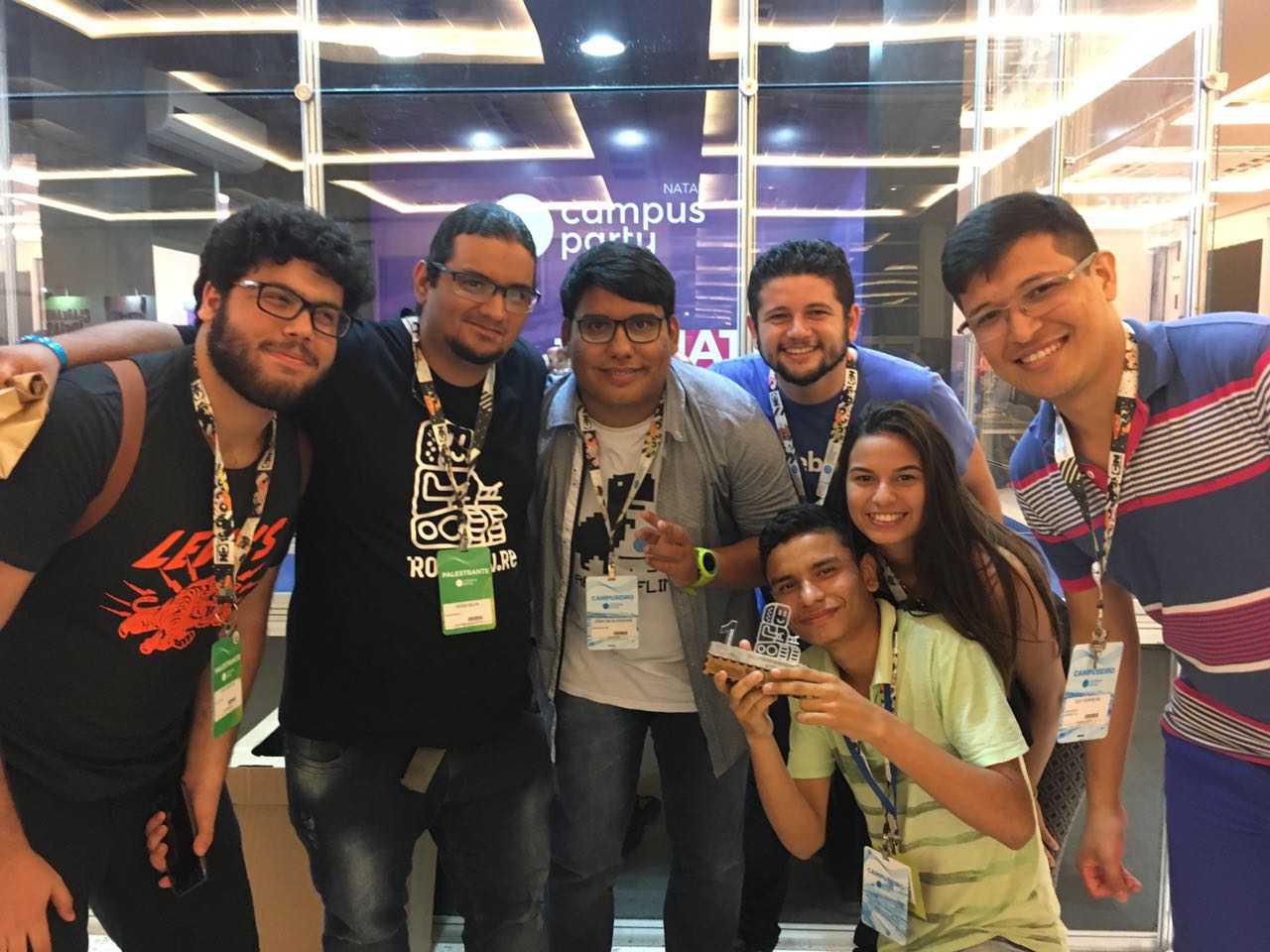 SOBRAL
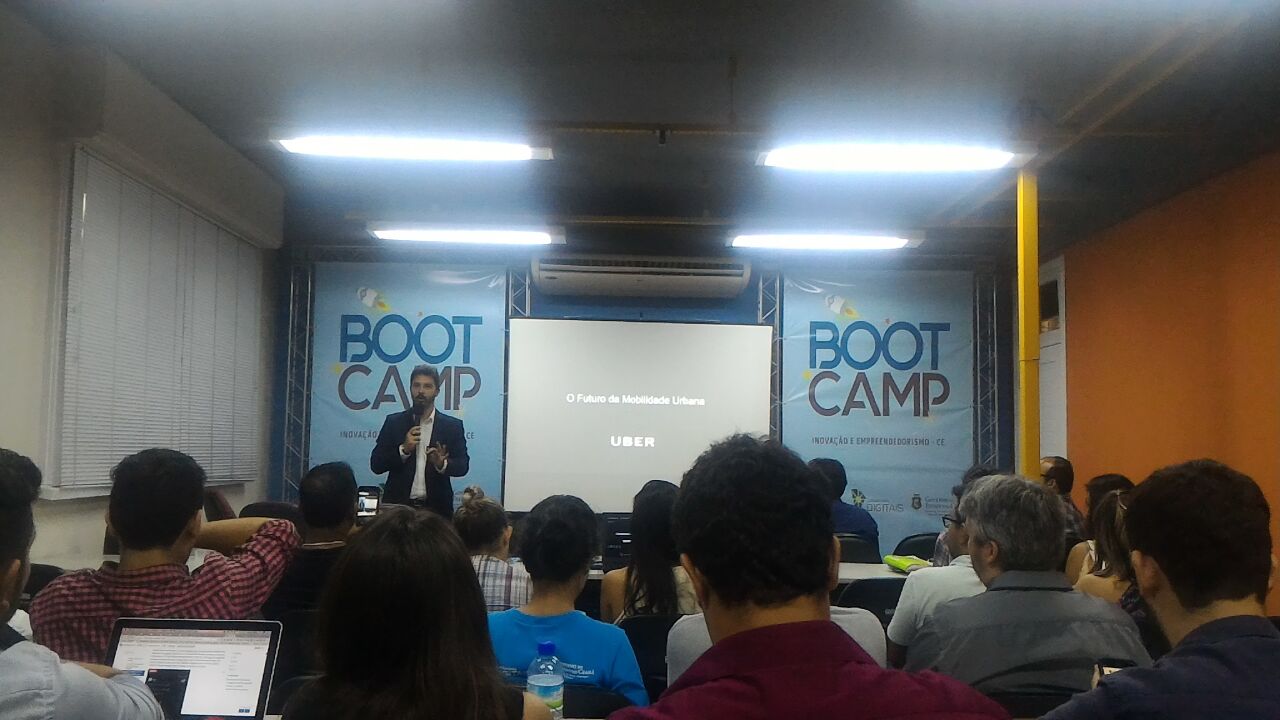 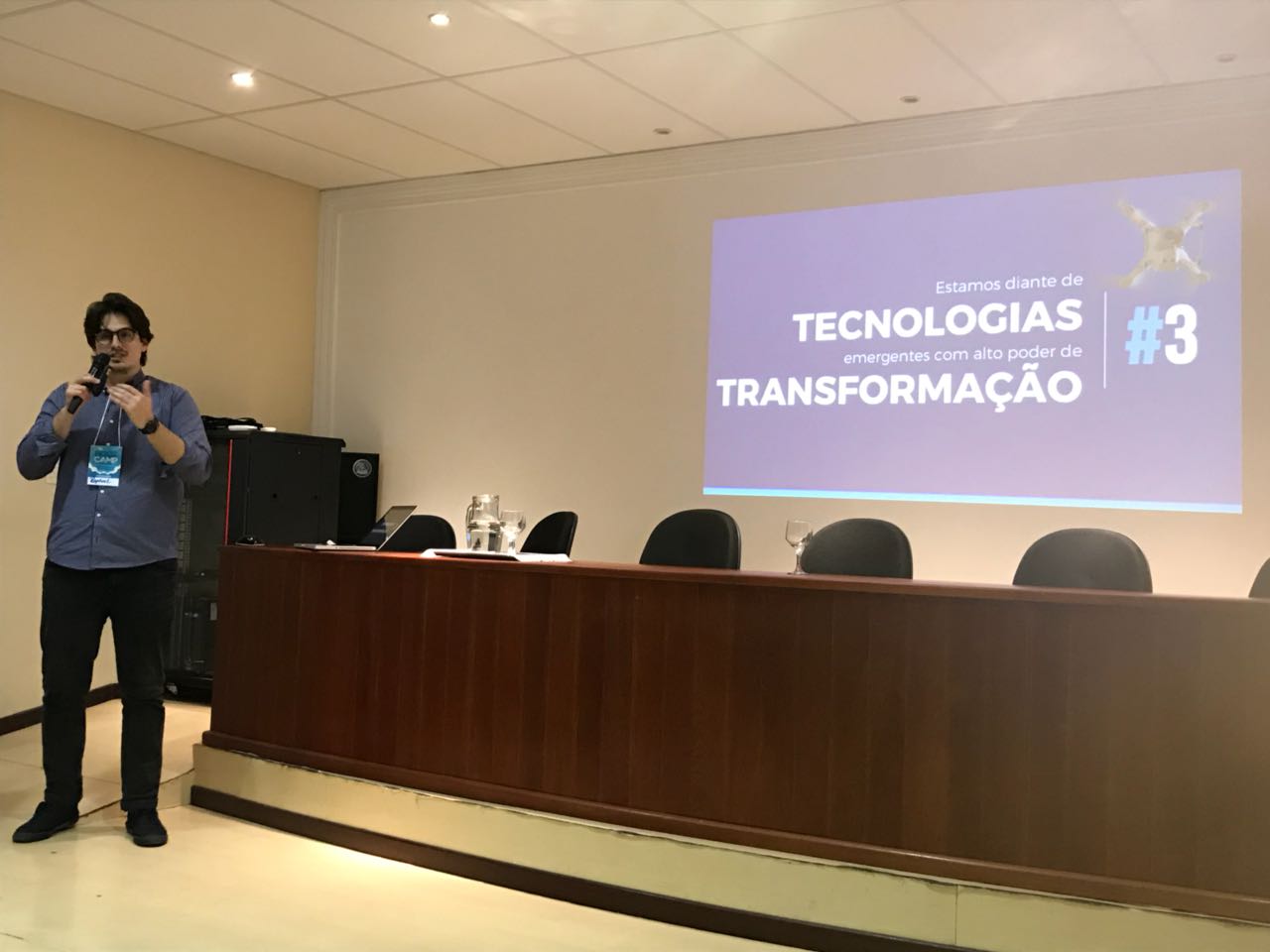 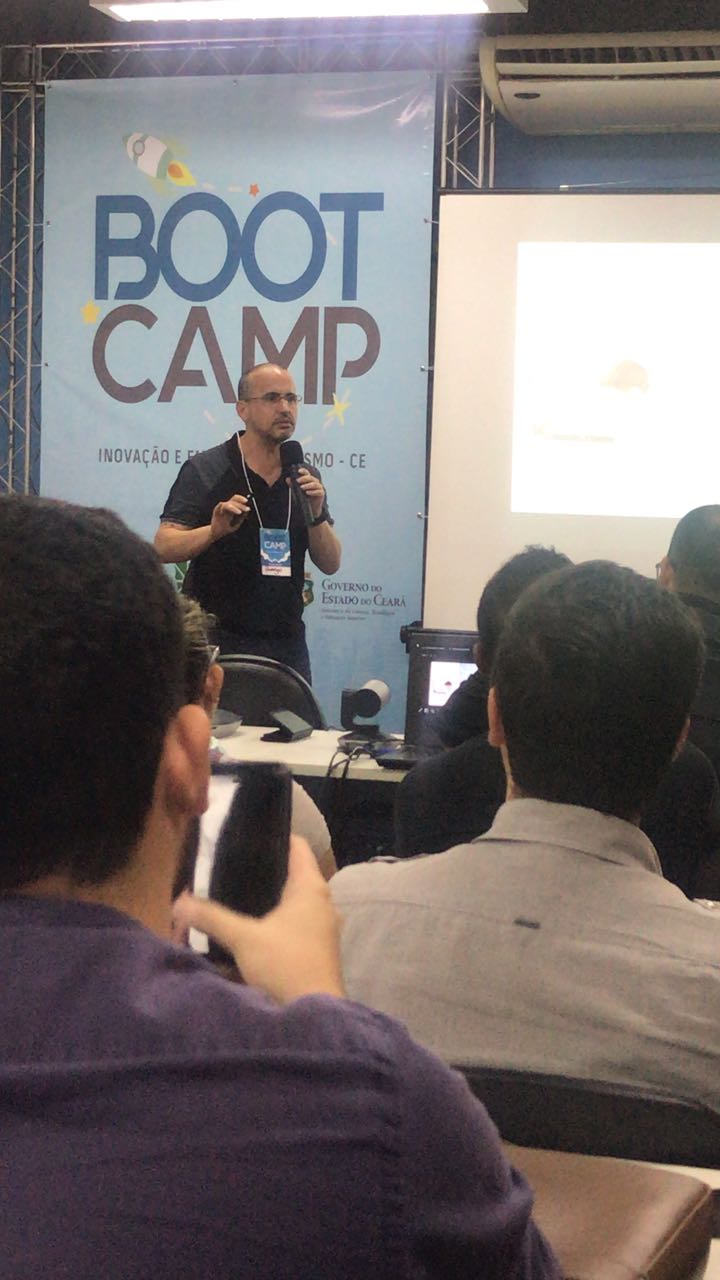 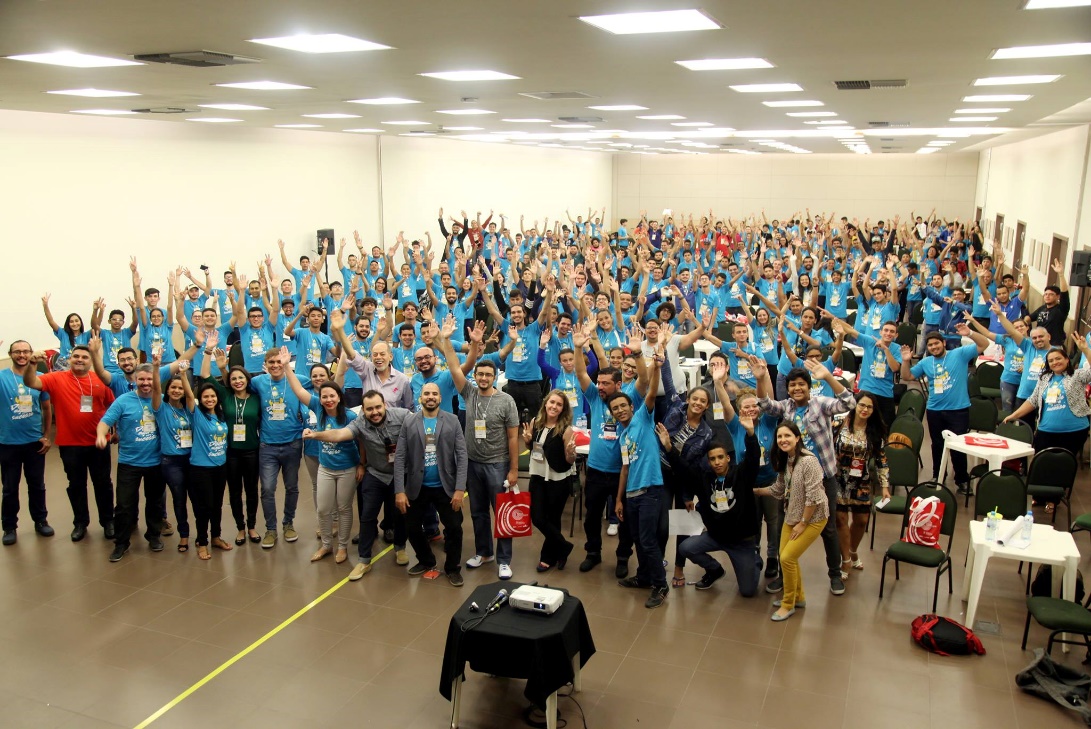 Eventos promovidos
Seleção em Programa de Aceleração Nacional
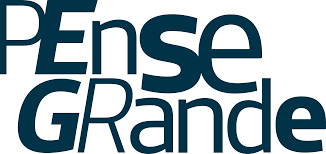 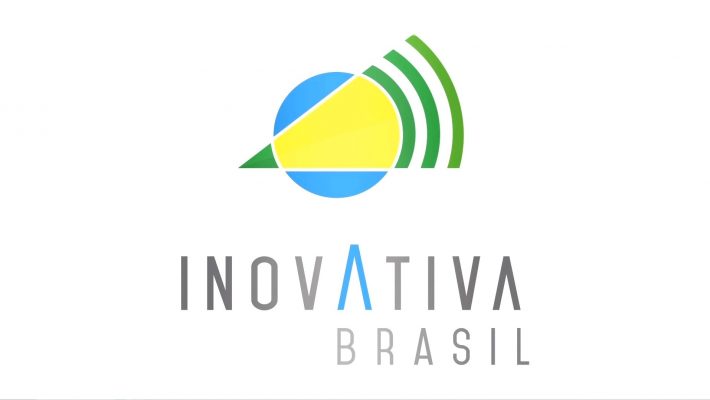 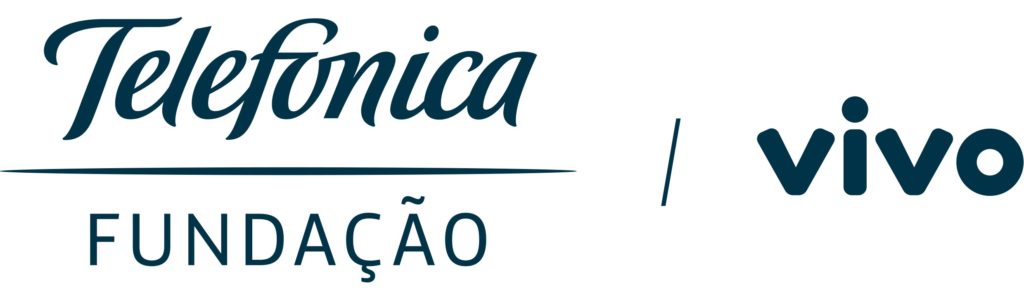 Realização
Realização
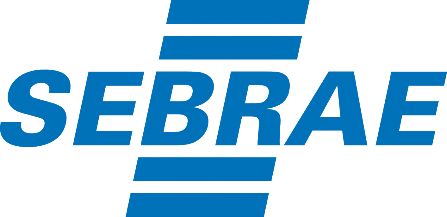 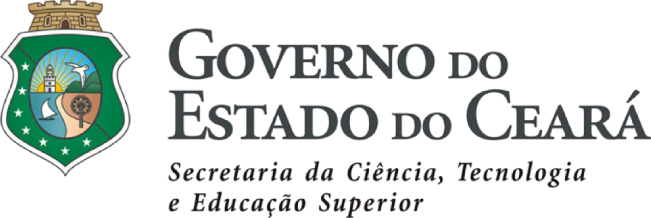 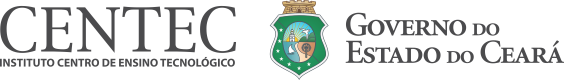 Parcerias
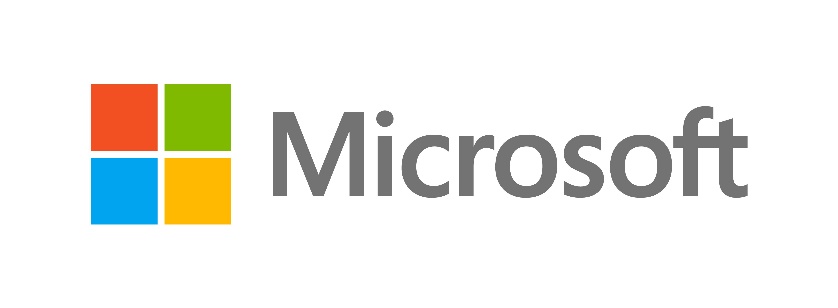 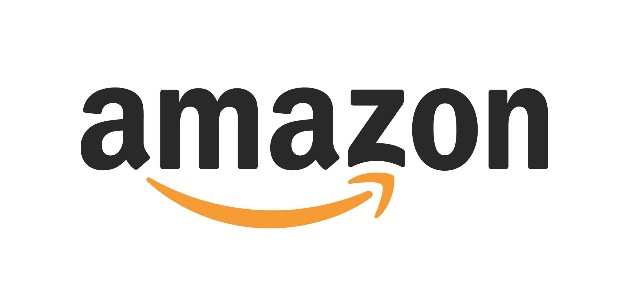 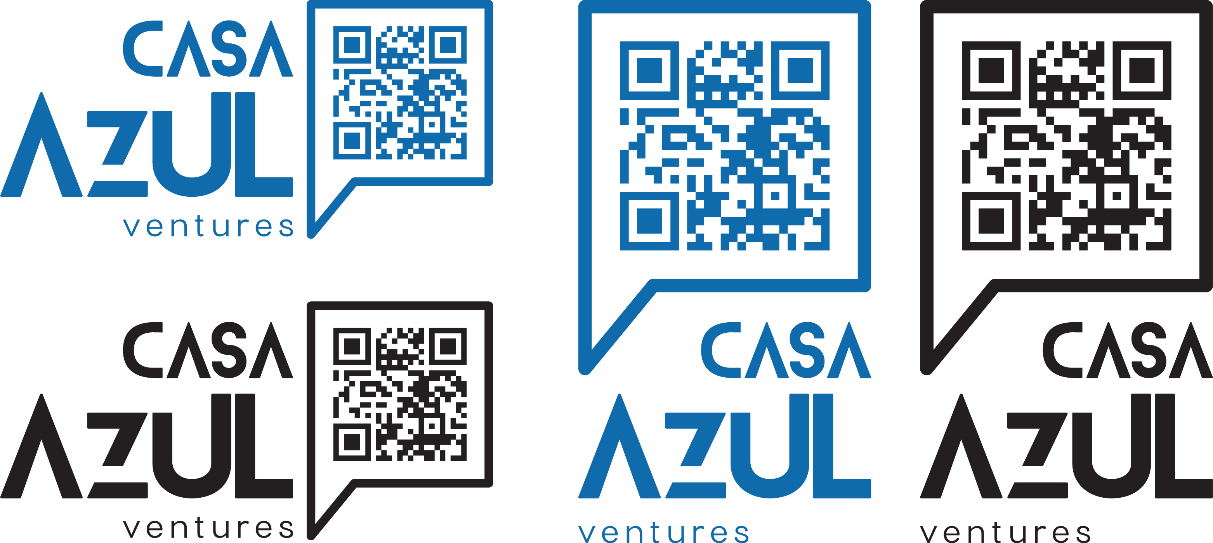 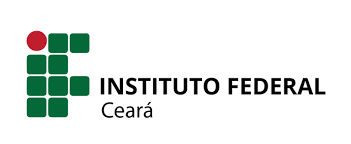 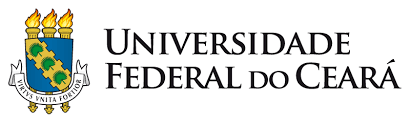 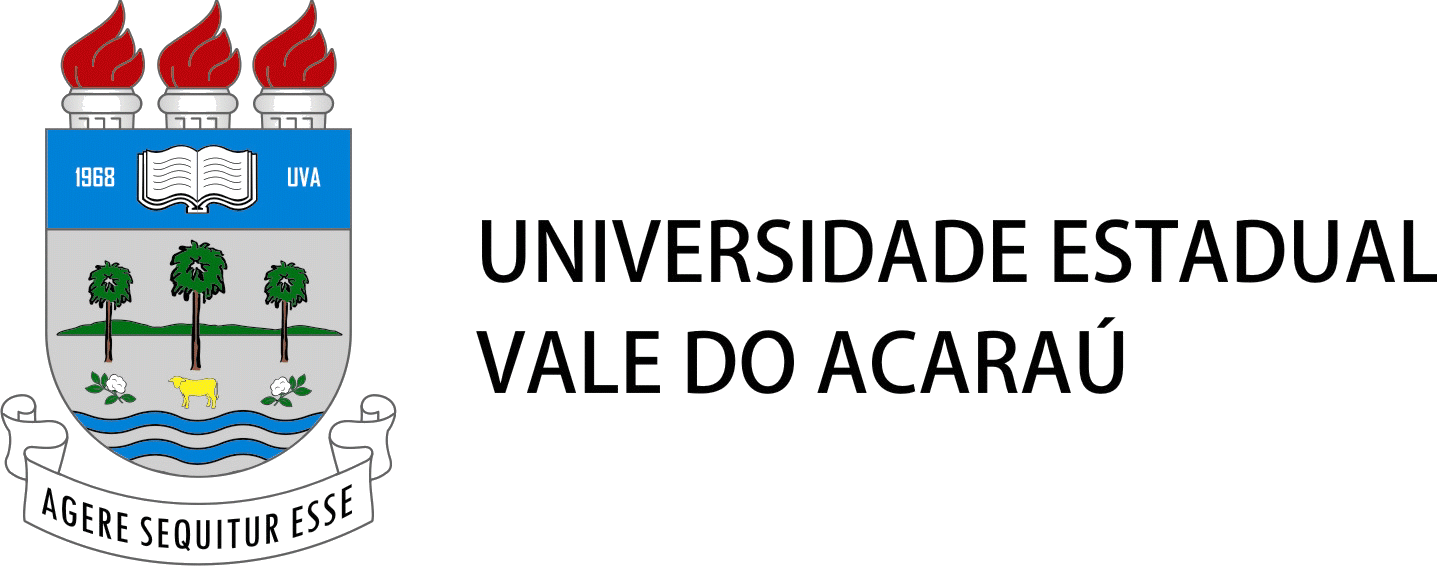 Como se inscrever
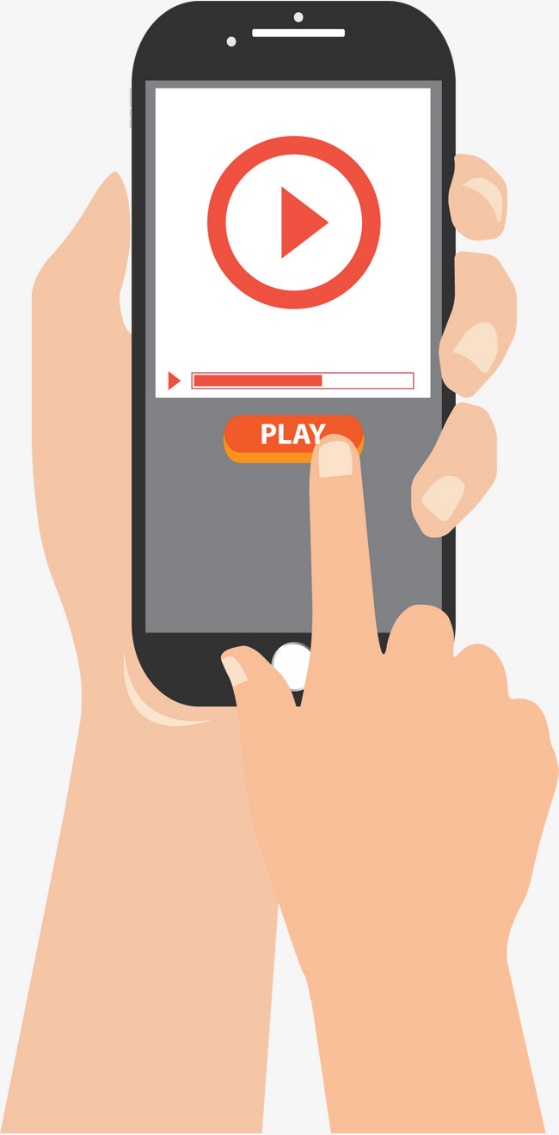 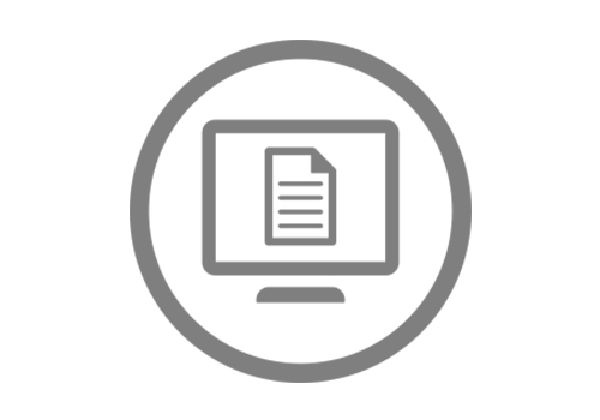 Preenchimento do 
formulário online
Vídeo de até 5 min
Polo Inovação dos Corredores Digitais
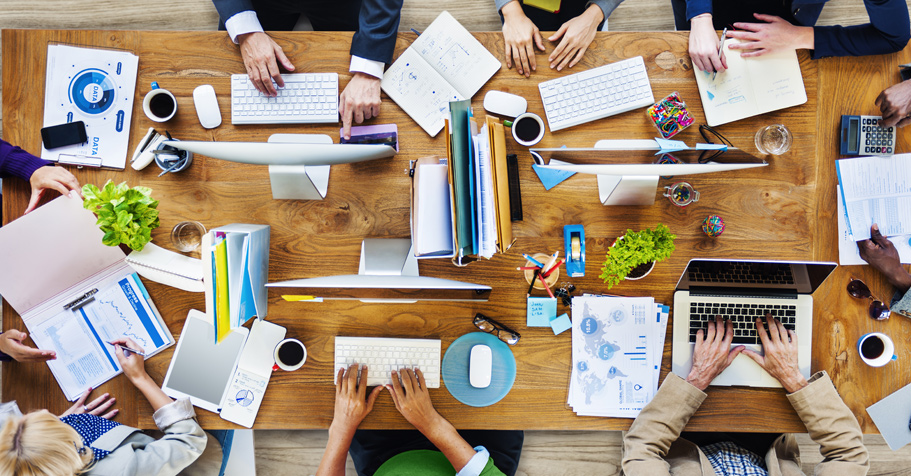 Responsável para acompanhar os empreendedores
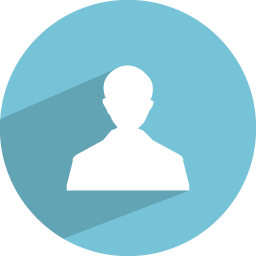 Ambiente favorável para os times desenvolverem seus projetos
INSCRIÇÕES
www.sct.ce.gov.br/corredoresdigitais
Contato: (85) 3101.6471
E-mail: corredores.digitais@sct.ce.gov.br
      /programacorredoresdigitais
      /programacorredoresdigitais
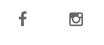 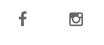